Mauro Facchini, 
Head of Earth Observation COM
Session 4:New Space & Future CEOS
SIT-37
Virtual Meeting 29-31 March 2022
The EU Space Programme
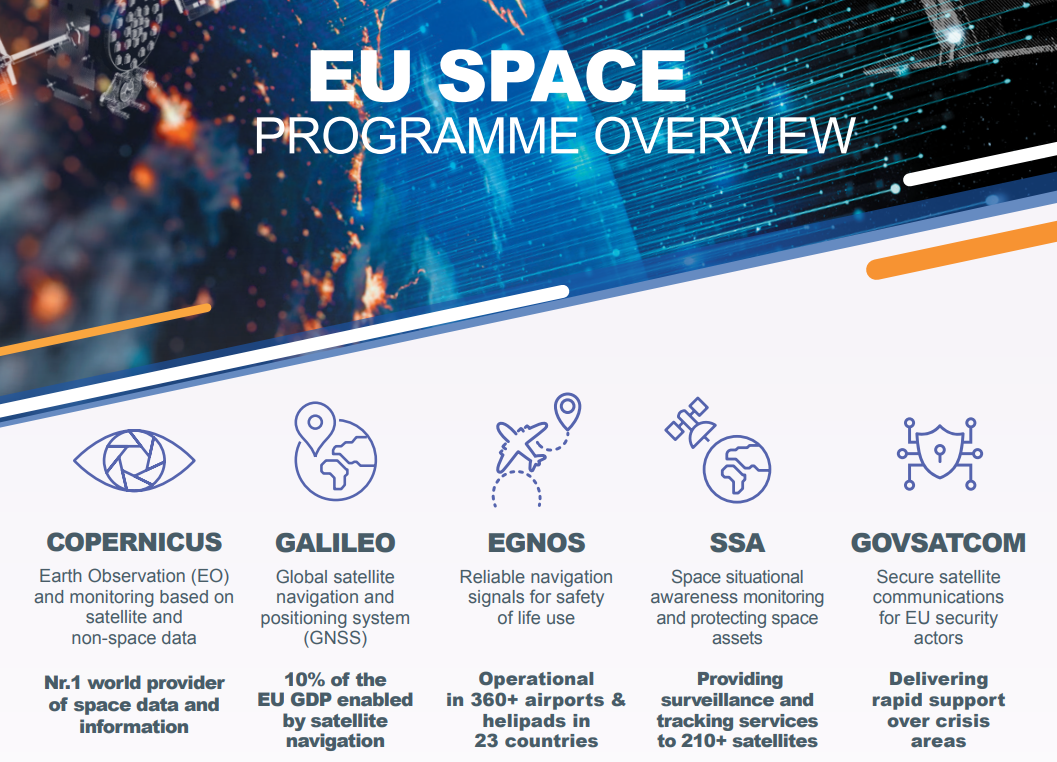 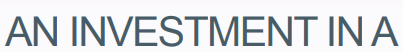 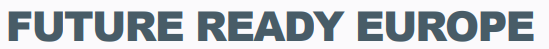 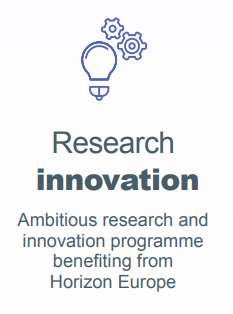 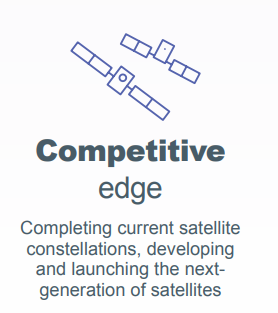 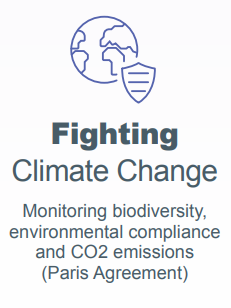 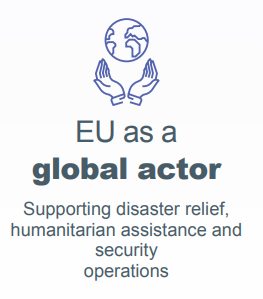 Slide ‹#›
Four dimensions of Copernicus
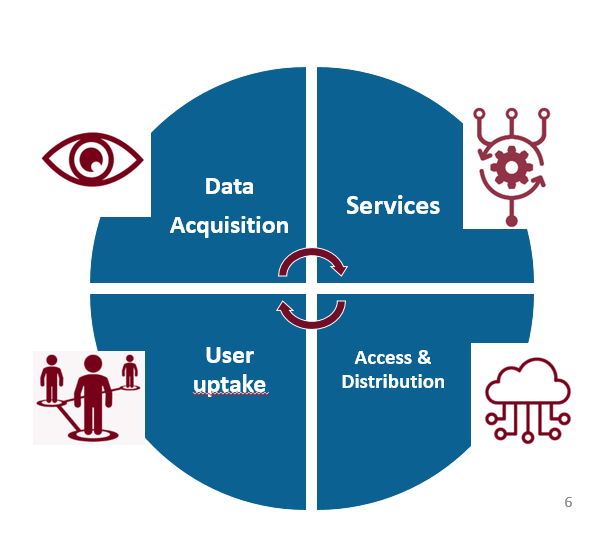 4 families of satellite missions:
Optical
SAR/microwave
Altimetry
Spectroscopic/atmosphere

+ in-situ data
Two main types of services:
Environment
Emergency & security
Access & distribution:
Sentinels hubs
5 DIAS* platforms
15 TB distributed daily
[Speaker Notes: Copernicus was born as a tool for environment monitoring and as the EU’s contribution to global environment and climate change efforts (including international commitments such as COP21)]
The Sentinels and their main uses
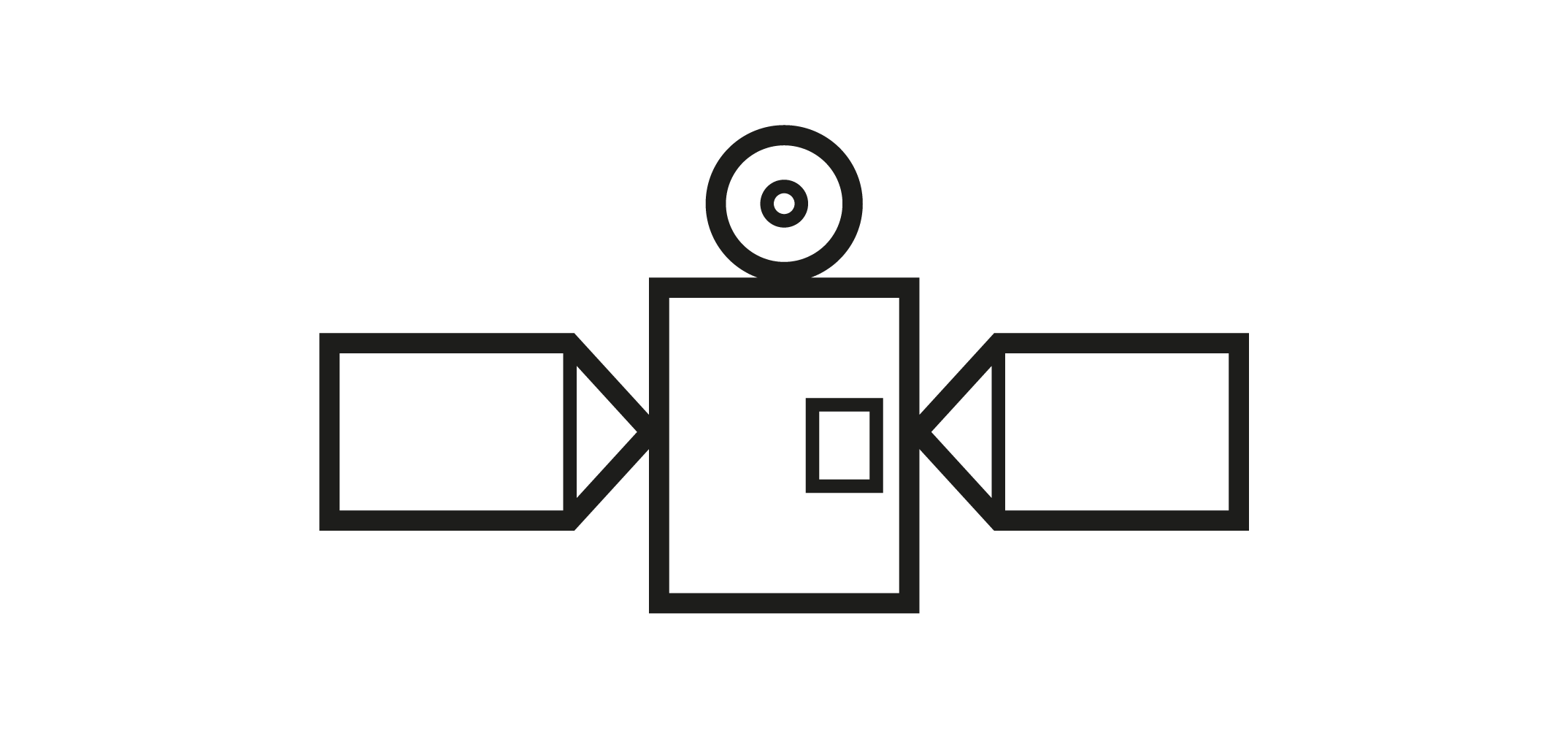 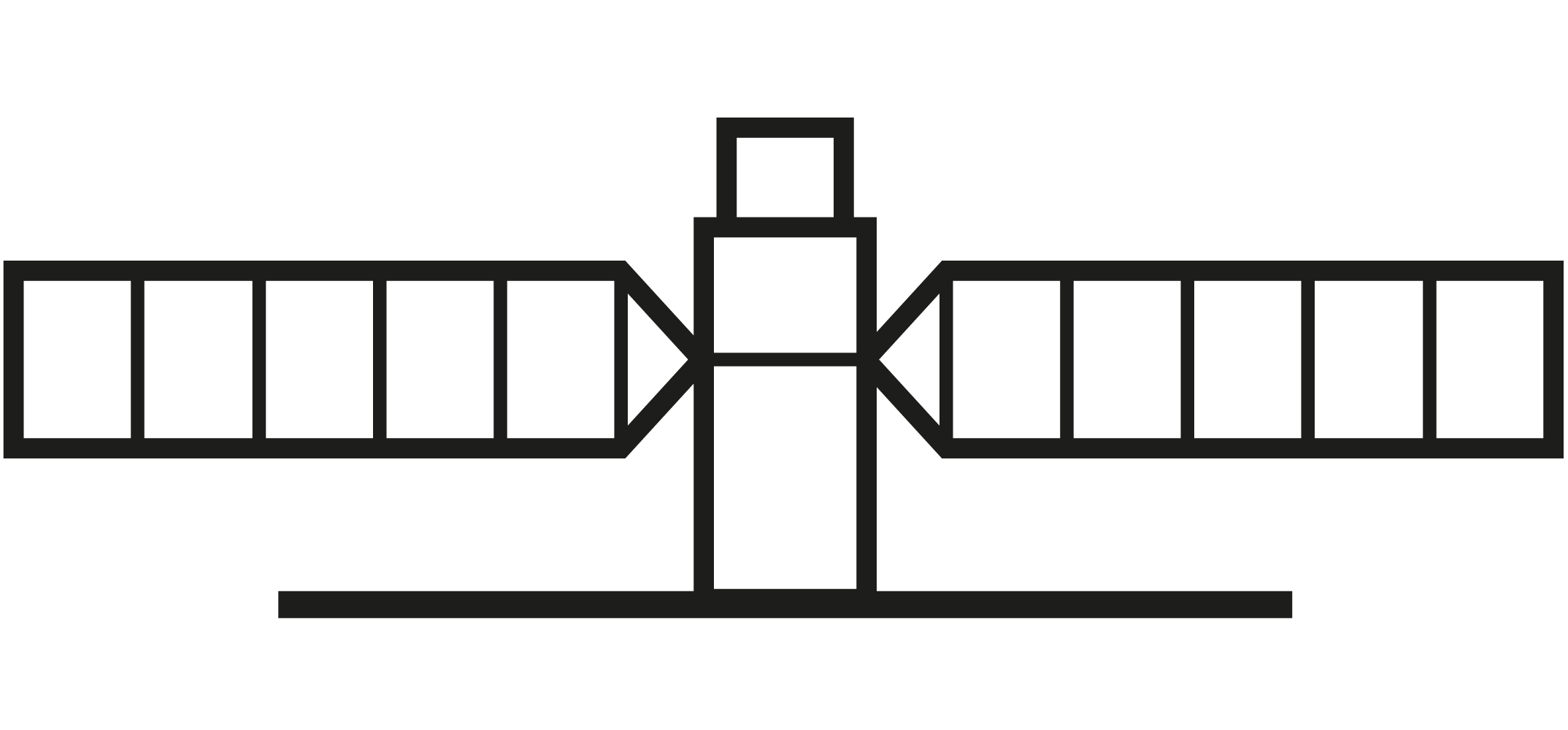 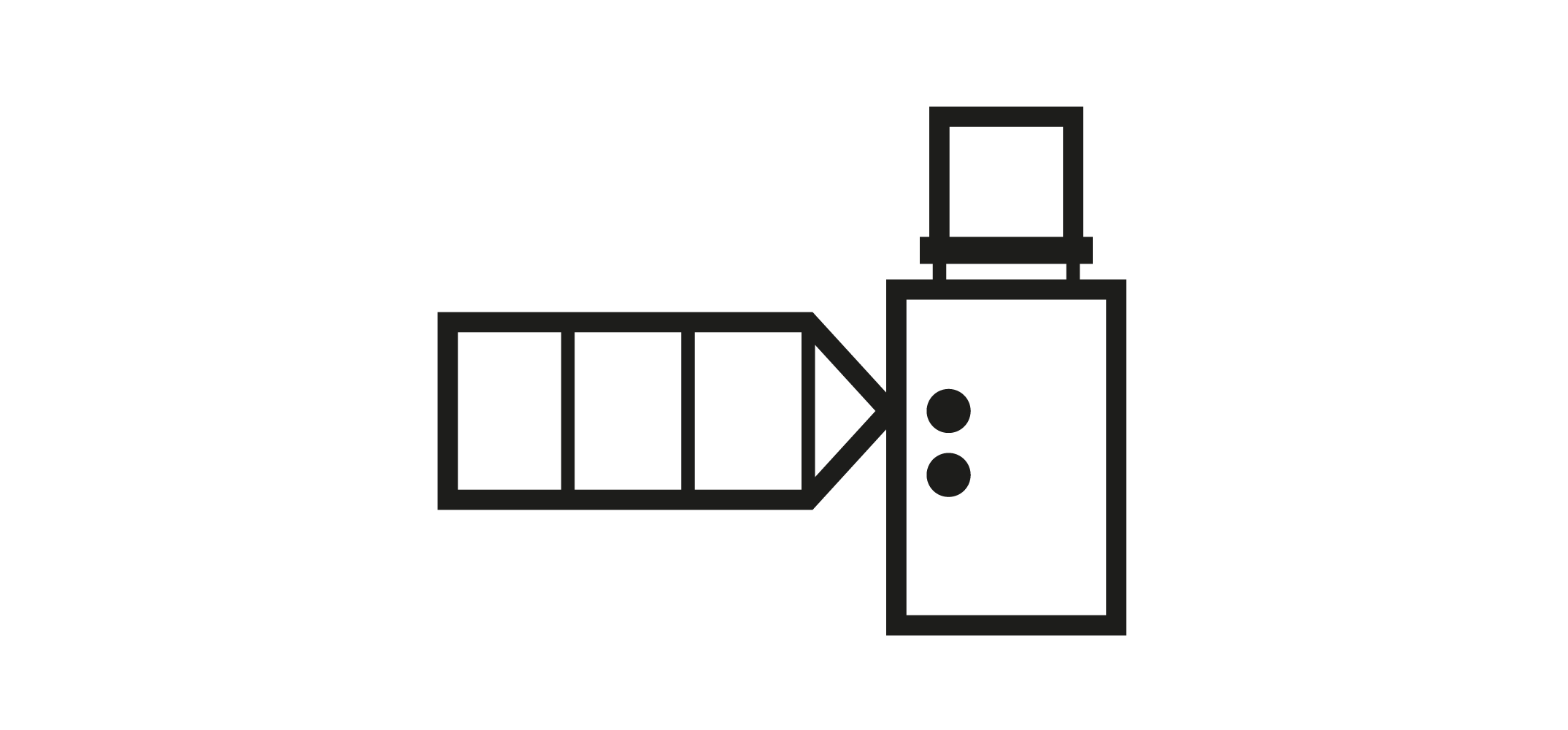 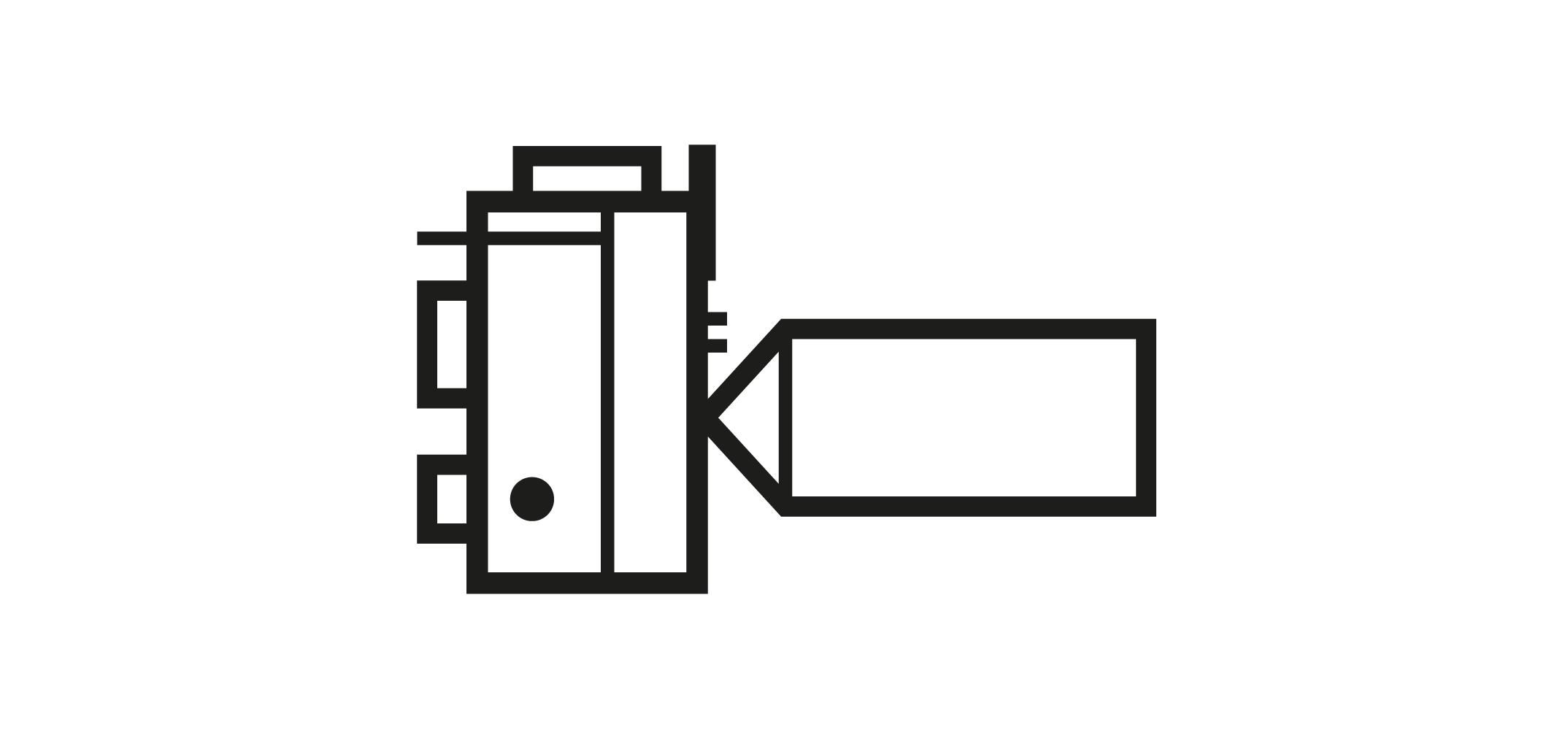 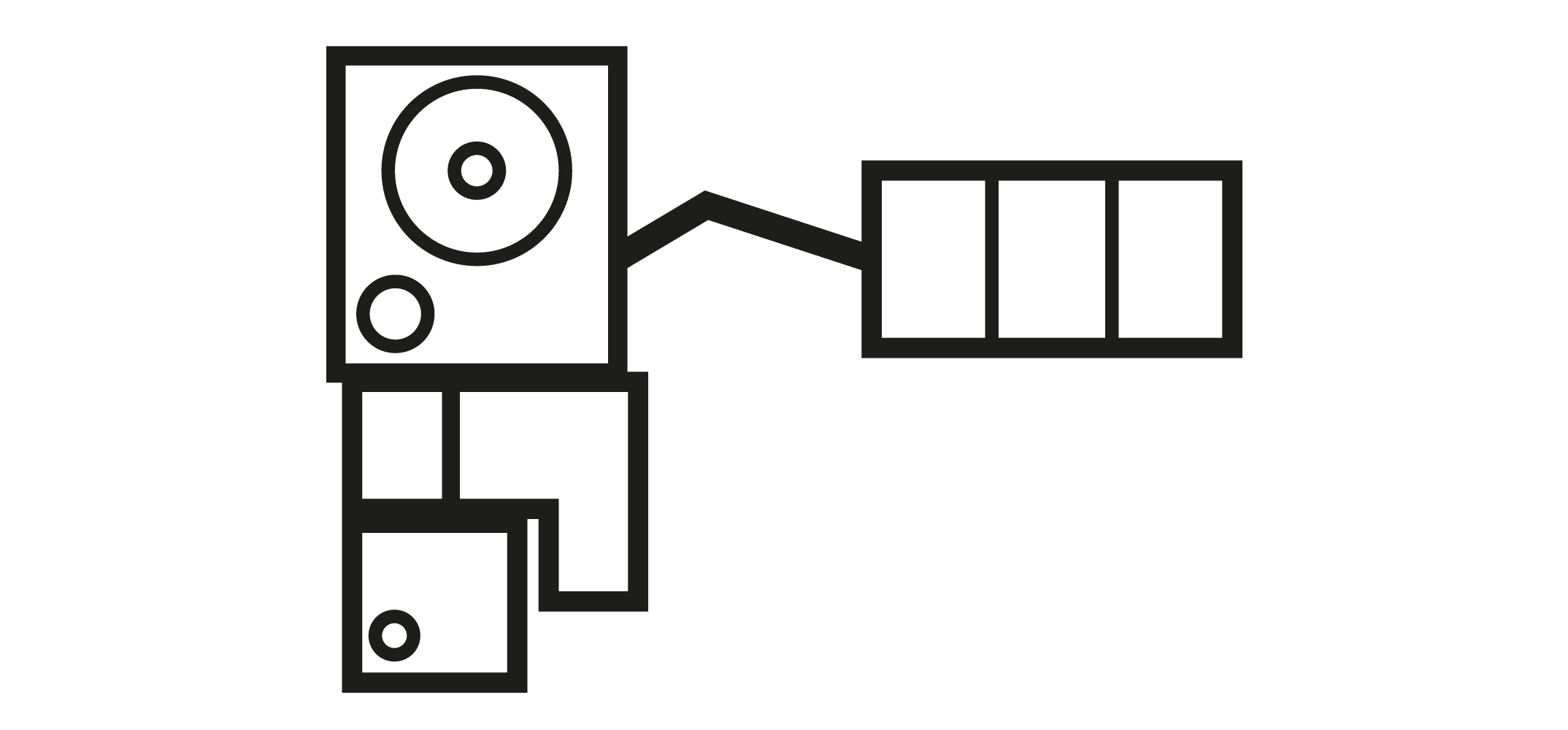 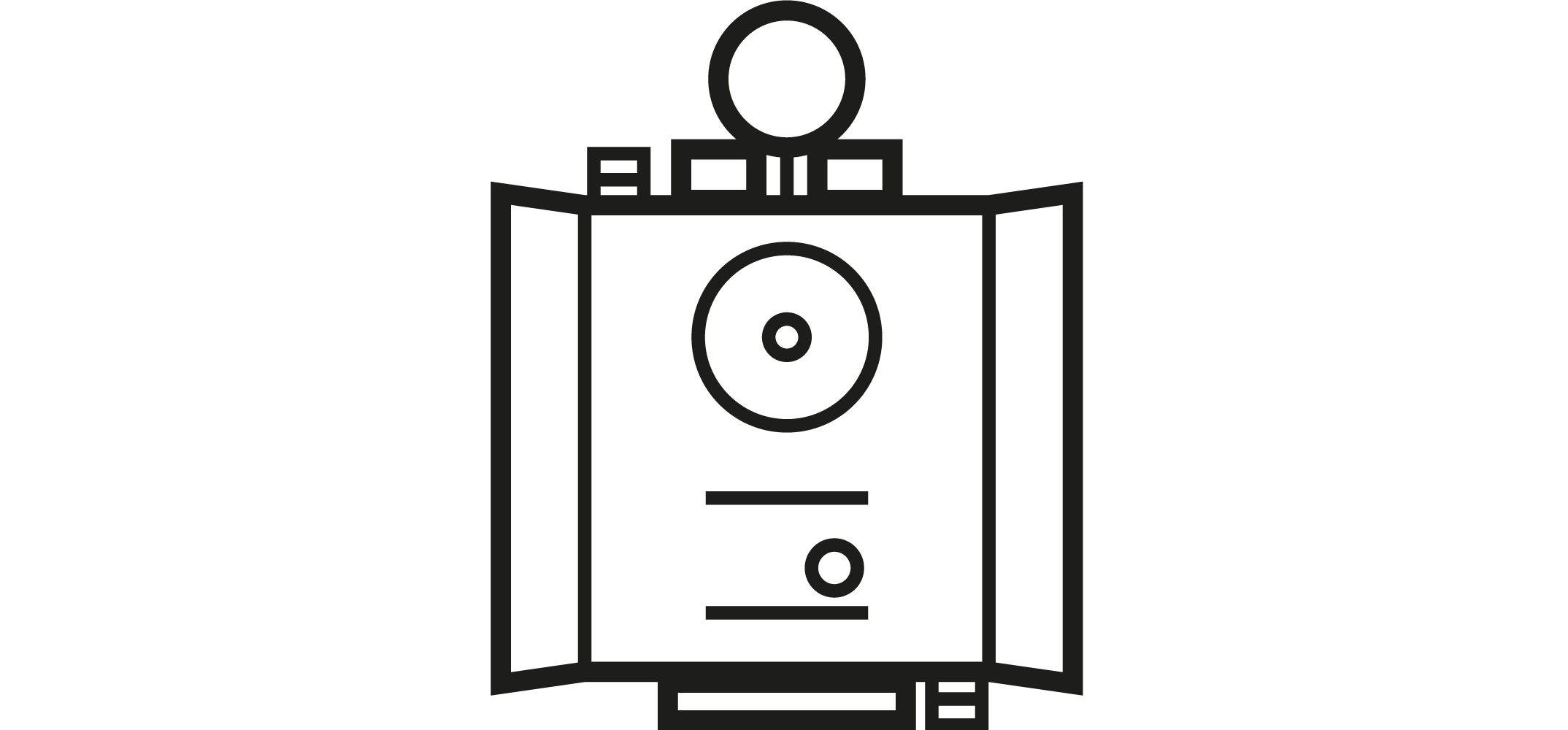 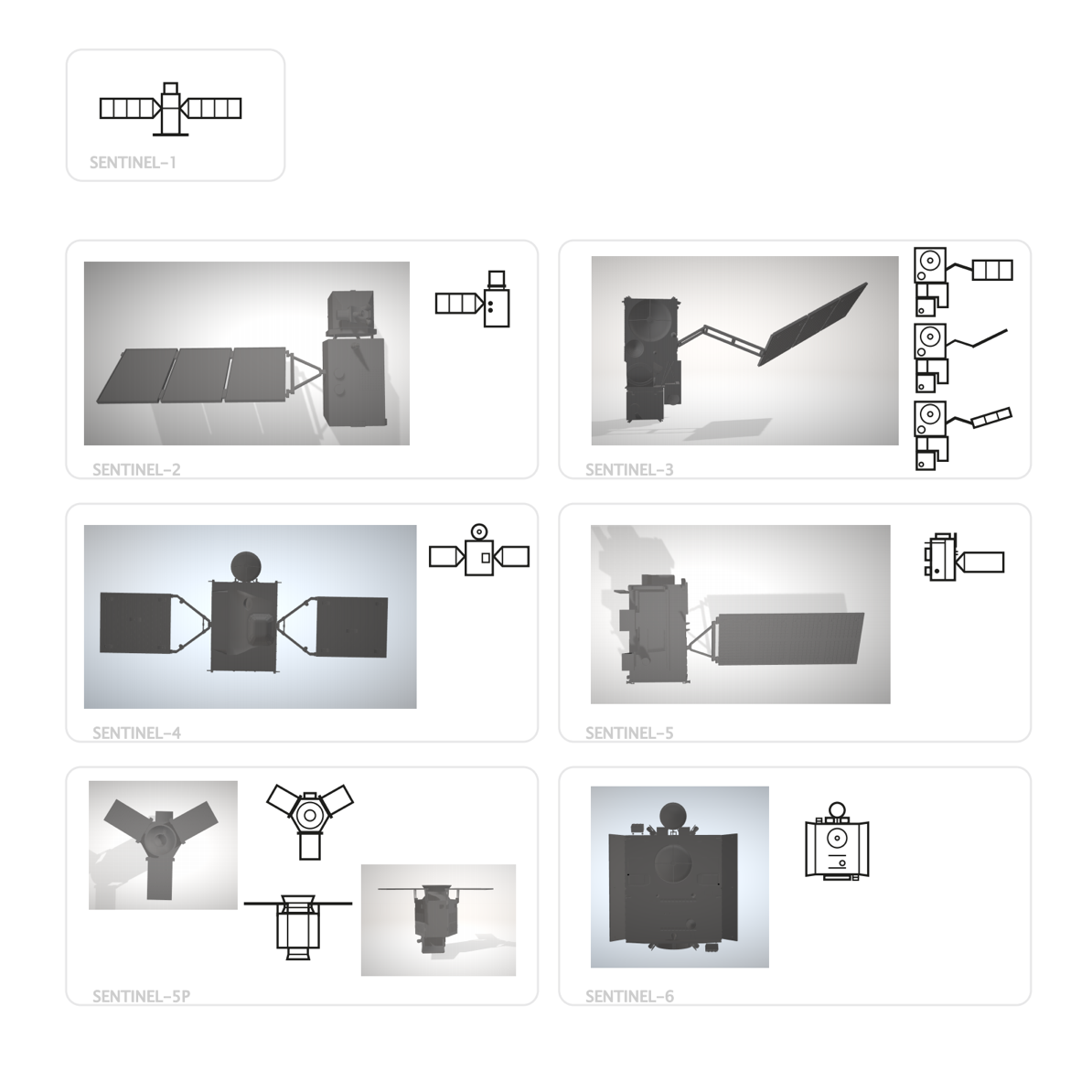 SENTINEL-3
SENTINEL-1
SENTINEL-2
SENTINEL-4
SENTINEL-5
SENTINEL-5P
SENTINEL-6
All-weather, day and night observations to support services for sea-ice monitoring, marine environment surveillance, ship detection, land-surface motion risks, mapping of forest, water and soils, humanitarian aid and crisis management

2 satellites in orbit
Next launch: 2023
(Precursor of Sentinel-5) daily global monitoring of the main atmospheric pollutants (CH4 and O2  NO2   CO2   HCHO, SO2) and two major greenhouse gases (CH4  and tropospheric O3)

1st launch: 2023-24
(onboard MetOp-SG A1)
Daily global monitoring for climate, air quality and ozone/surface UV applications, with key parameters O3, NO2,  SO2, HCHO, CHOCHO, Aerosols, CH4  and stratospheric Ozone

1 satellite in orbit
Agriculture/vegetation monitoring, soil and water cover, forest management, border and maritime surveillance, emergency management: floods, fires

2 satellites in orbit
Next launch: 2024
Ocean forecast, climate change and real time ocean topography: wave height, ocean surface, wind speed 

1 satellite in orbit
Next launch: 2025
Ocean forecast, climate change and operational oceanography: sea surface height, ocean color, oceanic carbon fluxes, monitoring river or lakes level    

2 satellites in orbit
Next launch: 2024-25
Continuous monitoring of atmospheric composition focused on air quality over Europe, with main products Ozone (O3), Nitrogen Dioxide (NO2), Sulphur Dioxide (SO2), Formaldehyde (HCHO) and aerosol properties 

1st launch: 2023 (onboard MTG-S1)
Sentinel-1, -2 & -5P: operated by ESA
Sentinel-4, -5 & -6: operated by EUMETSAT (with some support from ESA)
Sentinel-3: jointly operated by ESA & EUMETSAT
‹#›
The Expansion missions
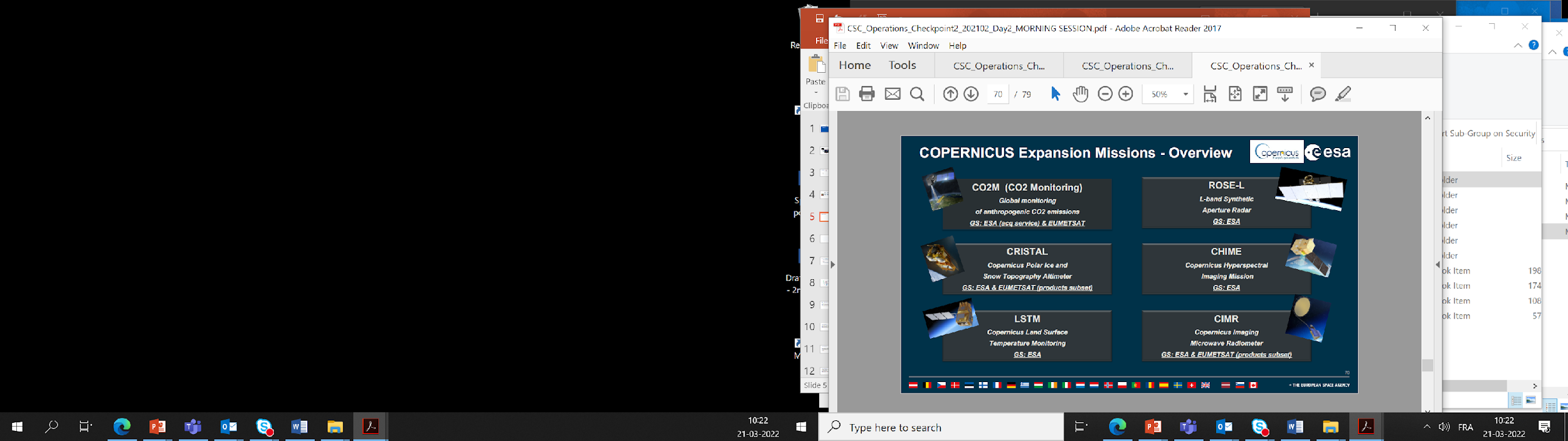 The Sentinels and their main uses
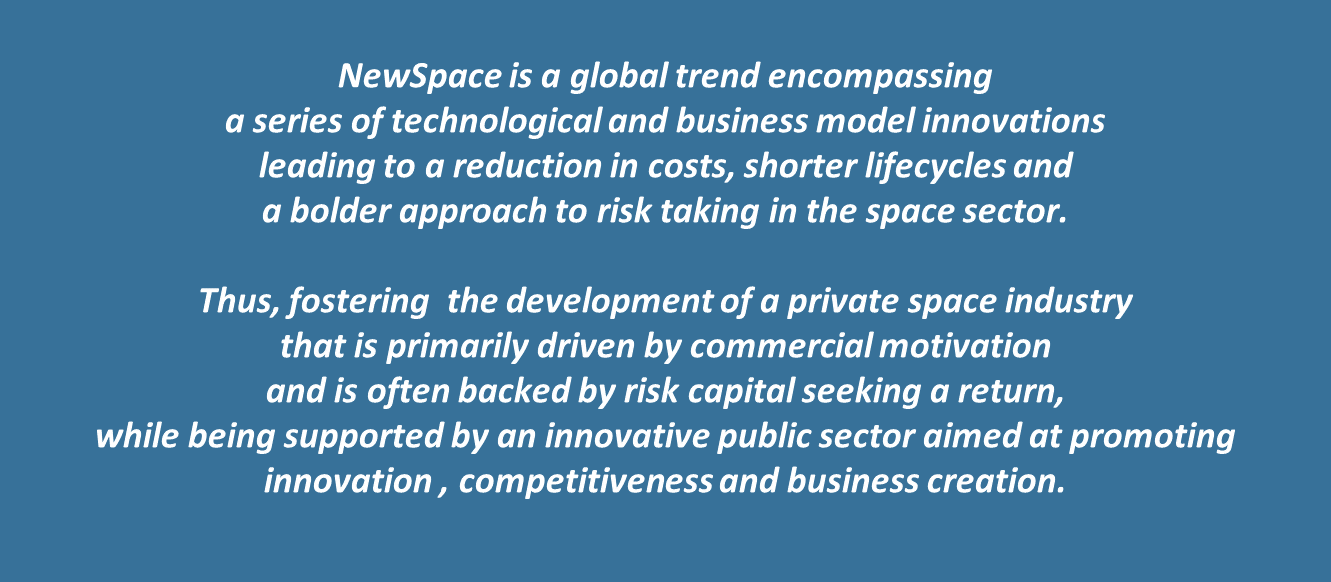 Source: : EU Space Economics in the global context study- SpaceTec Partners for DEFIS, 2021
NewSpace is gradually developing into new commercial fields beyond the traditional space
New Business Services 
with Commercialisation Potential
Traditional Space
New Space
Institutional
Space
Commercial
Space
GNSS
LEO/MEO/GEO 
Launcher
Services: IoT, Media and Internet for All
GeoInformation, Data and Services
Debris Mitigation 
& Removal
SmallSat
Systems
Military
Space Activities
MSS/ FSS
COM Satellites
Components
and Subsystems
For SmallSats
On Orbit 
Servicing (OOS)
Space Science
LEO COM Satellites
Evolved PNT
SmallSat/Mega
Constellations
Manufacturing in 
Microgravity 
and Space
Energy from Space
Traditional EO Satellites
Space Resource
Mining
New Launch Systems
Human Space
Exploration
Space Tourism
ISS Servicing
Space
Habitats
Humans 
to Mars
Established
Emerging
Trends
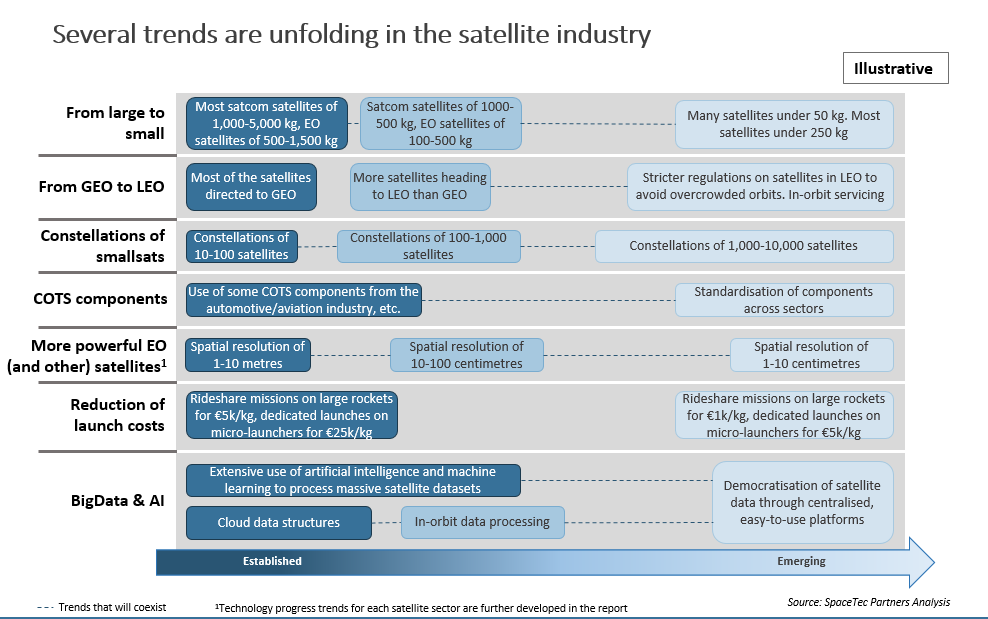 Interaction with NEW Space
The interaction can have several degrees of integration
Full procurement
Co-design
Data Buy
Service buy
Increasing involvement in architecture design
Increasing investment
Evolution
Copernicus Sentinels - REFERENCE
COPERNICUS 
HYBRID 
CONSTELLATION
New Space – AGILE
Expansions - GREEN
Thank you
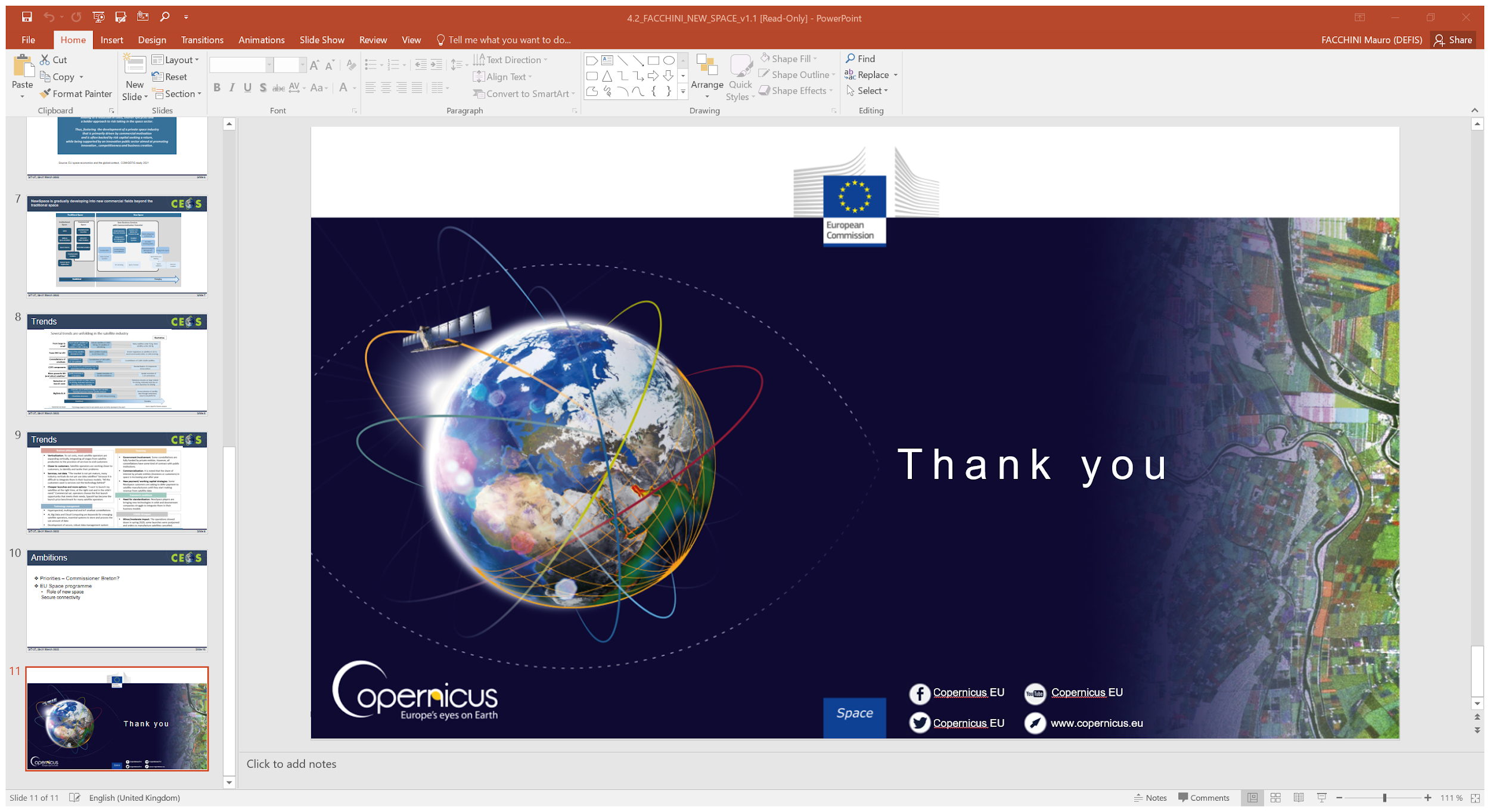